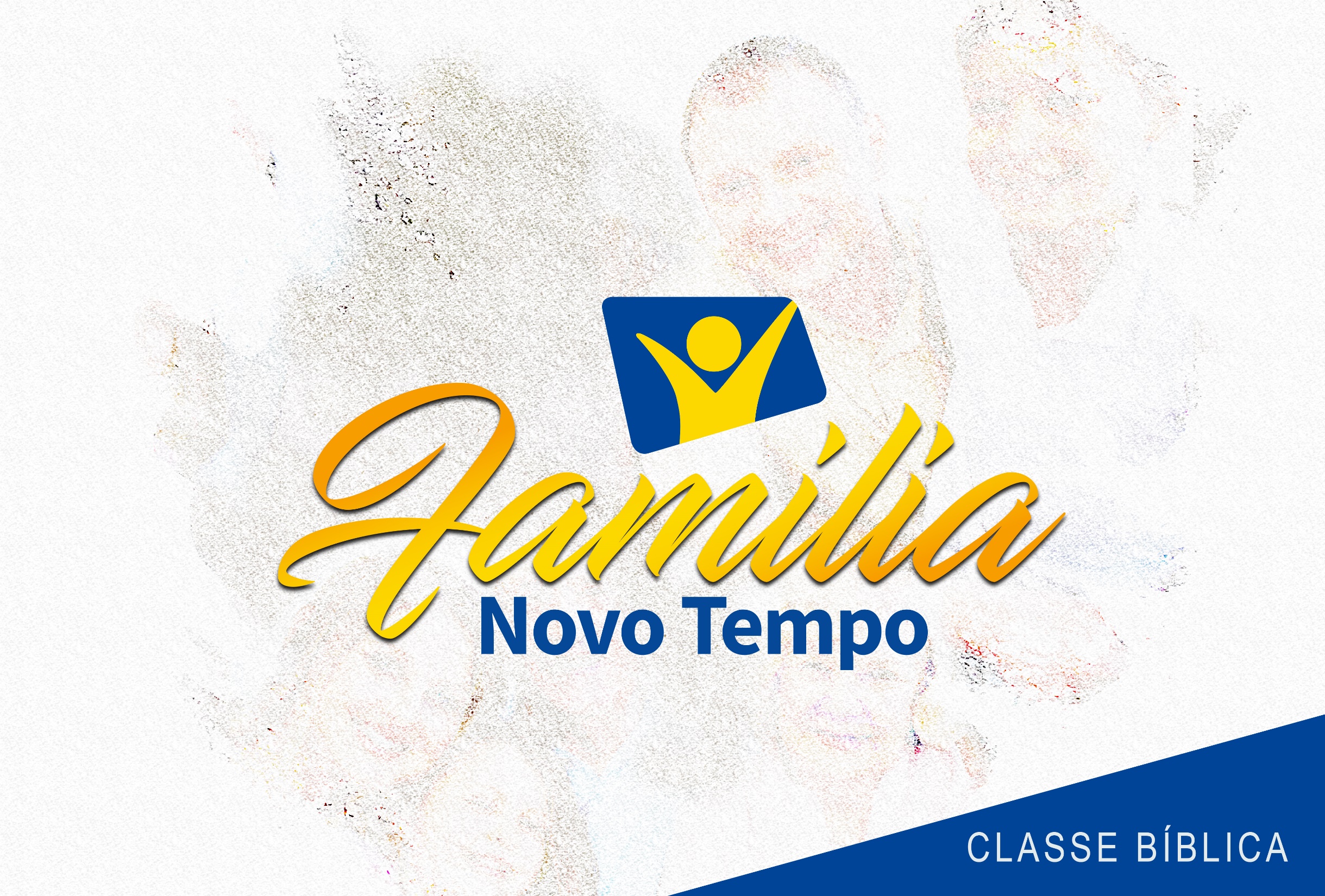 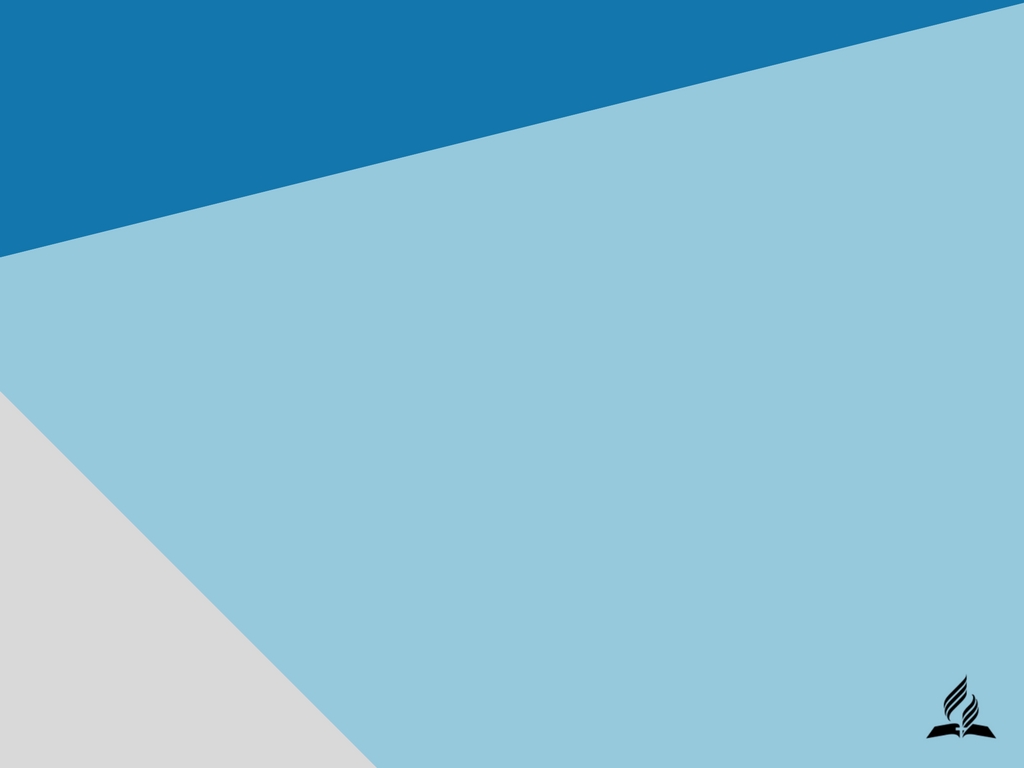 A FAMÍLIA E SUAS FINANÇAS
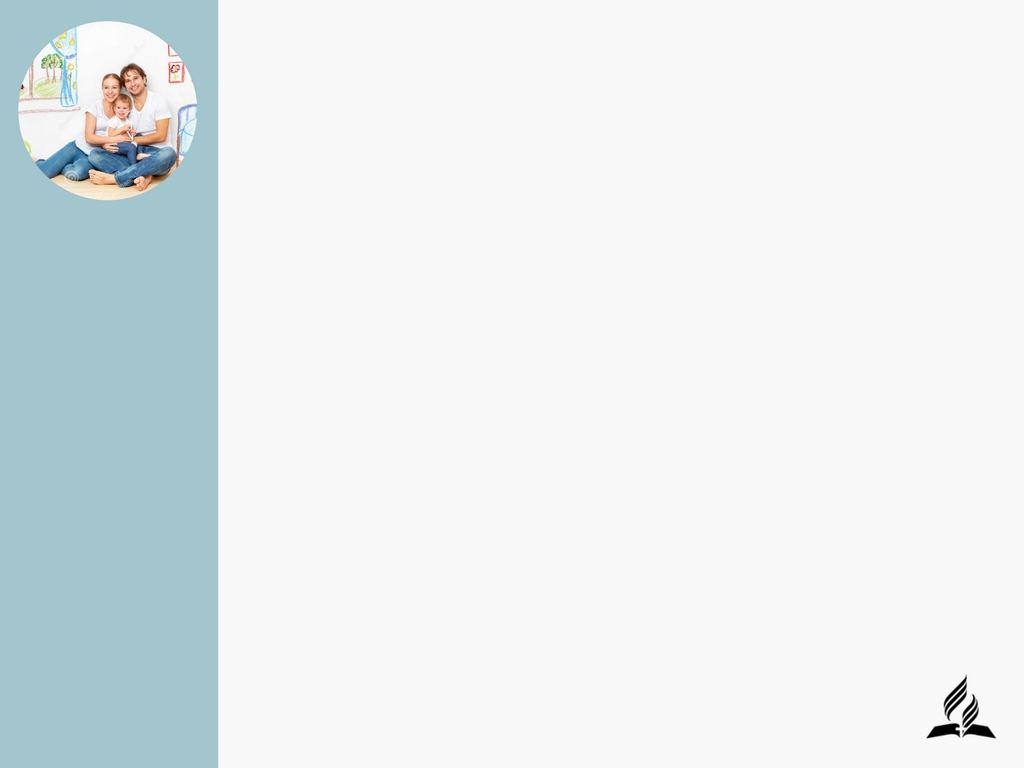 QUEM GASTA MAIS, O HOMEM OU  A MULHER?
VOCÊ SABE QUANTO SEU CÔNJUGE GANHA E COM O QUÊ GASTA?
VOCÊS TÊM UM ORÇAMENTO FAMILIAR?
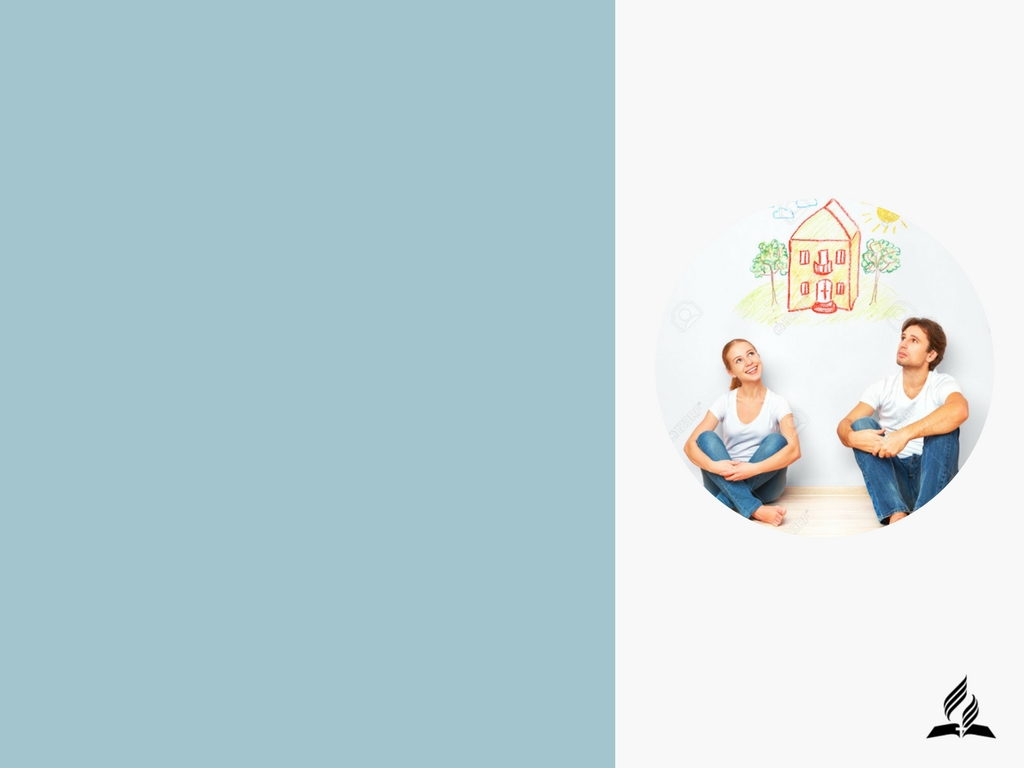 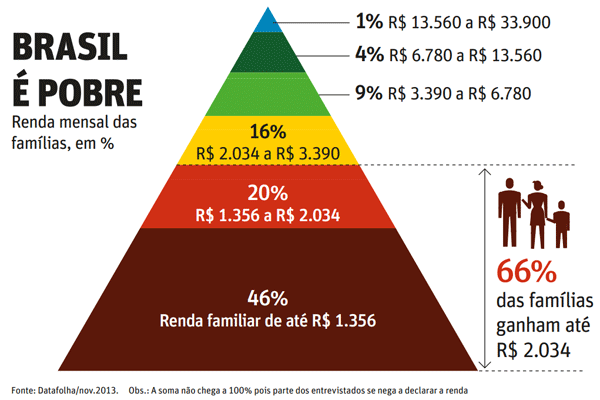 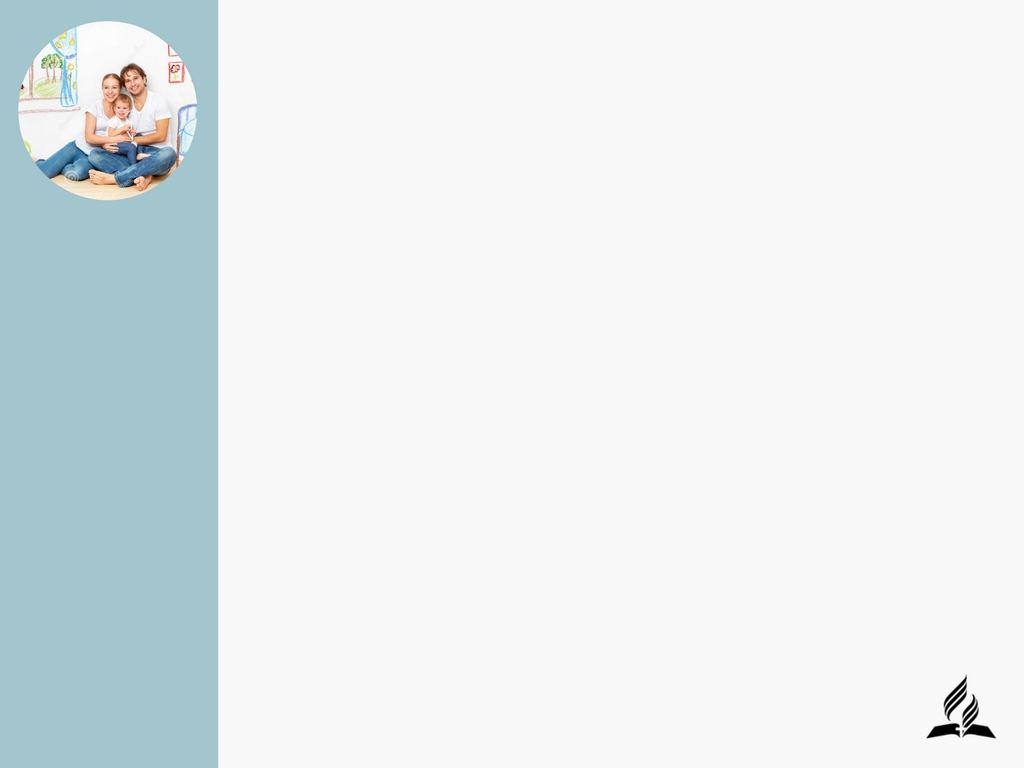 COMO AS FAMÍLIAS BRASILEIRAS GASTAM?
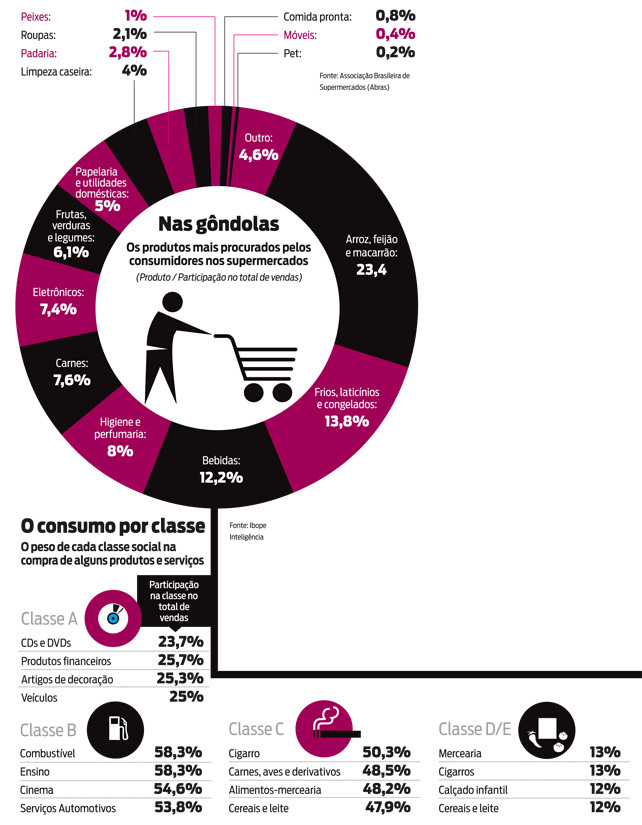 https://istoe.com.br/195047_COMO+OS+BRASILEIROS+GASTAM/
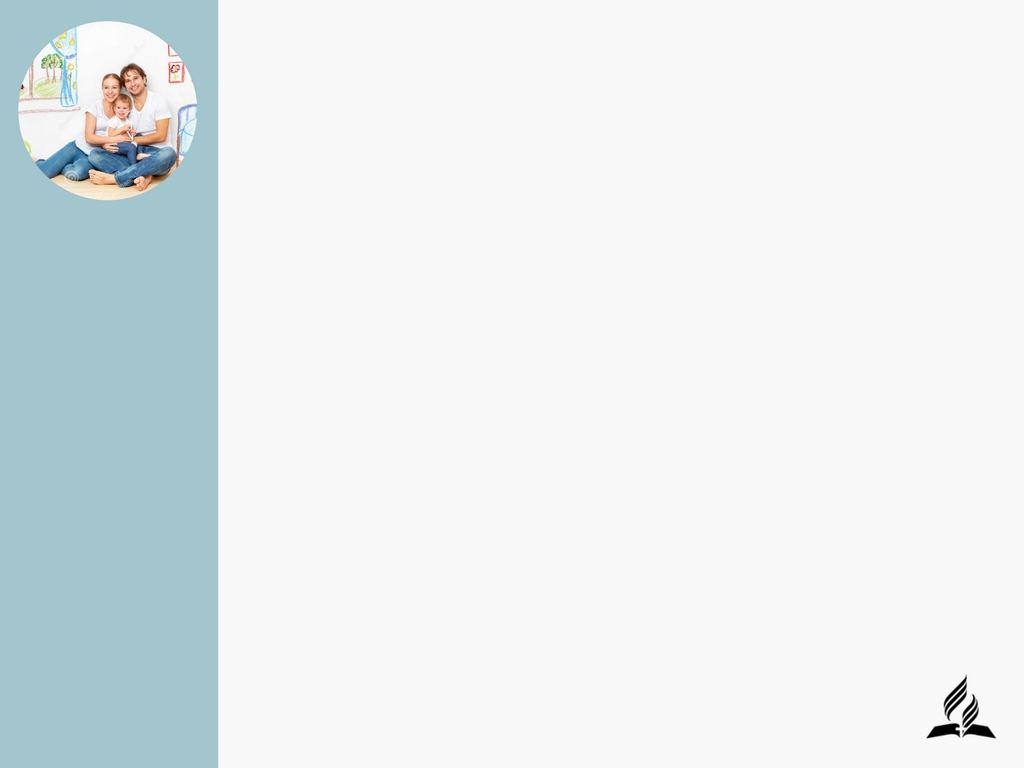 COMO AS FAMÍLIAS BRASILEIRAS GASTAM?
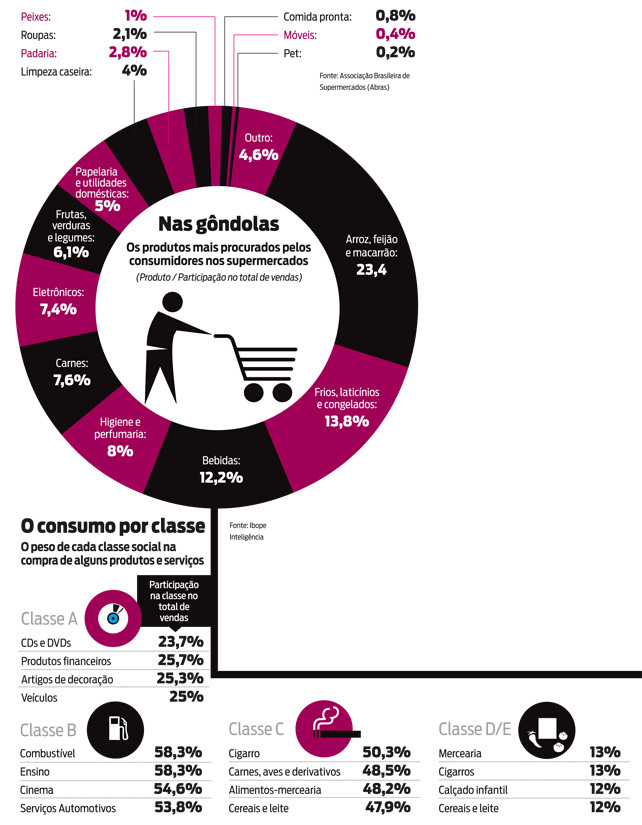 https://istoe.com.br/195047_COMO+OS+BRASILEIROS+GASTAM/
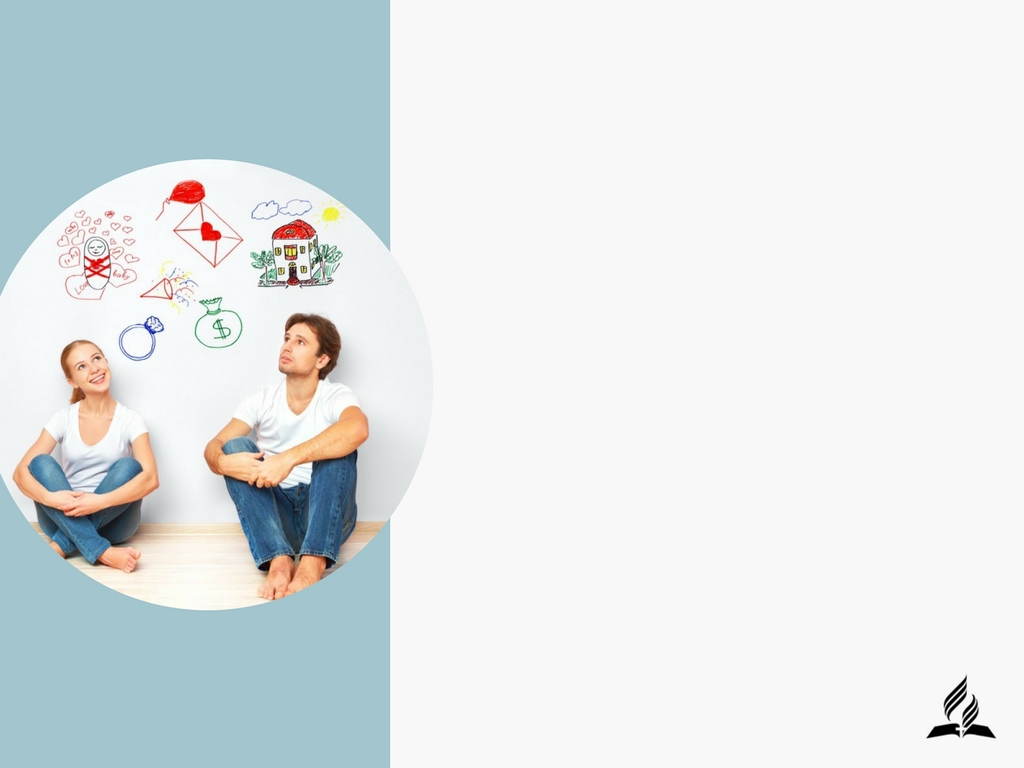 DIANTE DE UM ORÇAMENTO TÃO APERTADO, QUE PORÇÃO DA NOSSA RENDA PERTENCE A DEUS?

( ) TUDO
( ) O DÍZIMO


LEIA 
GÊNESIS 28:22
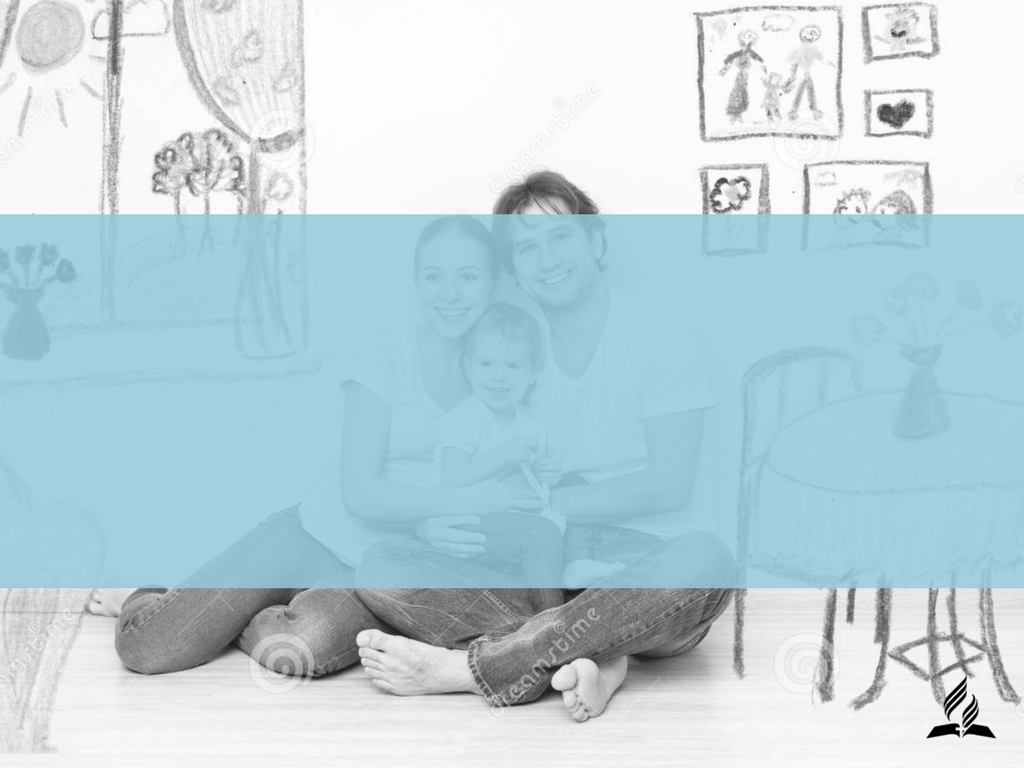 PARA CRENTES, PESSOAS QUE ENTENDERAM E ACEITARAM A SALVAÇÃO POR MEIO DE CRISTO, OFERTA E DÍZIMO É UMA OBRIGAÇÃO ASSUMIDA E DEVE SER CUMPRIDA.

LEIA MALAQUIAS 3:7,8
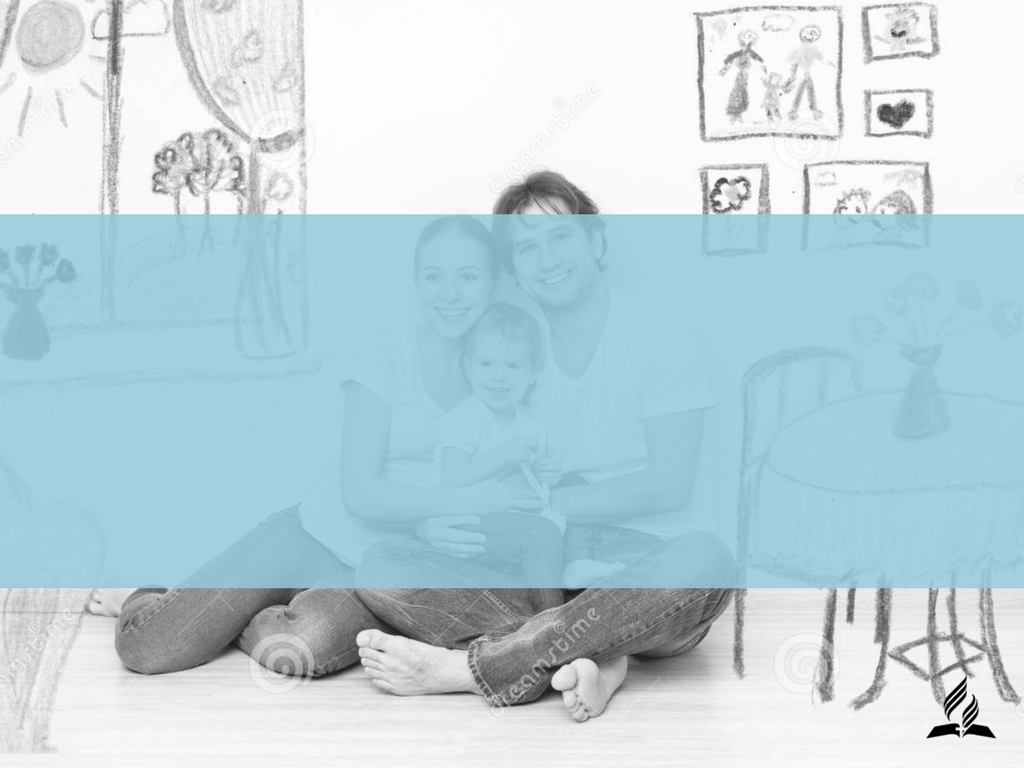 POR QUAL MOTIVO MUITAS FAMÍLIAS VIVEM SOB A MALDICÃO DAS DÍVIDAS E ACORRENTADAS AO DESGOSTO COM A VIDA?

LEIA 
MALAQUIAS 3:8,9
1 TIMÓTEO 6:10
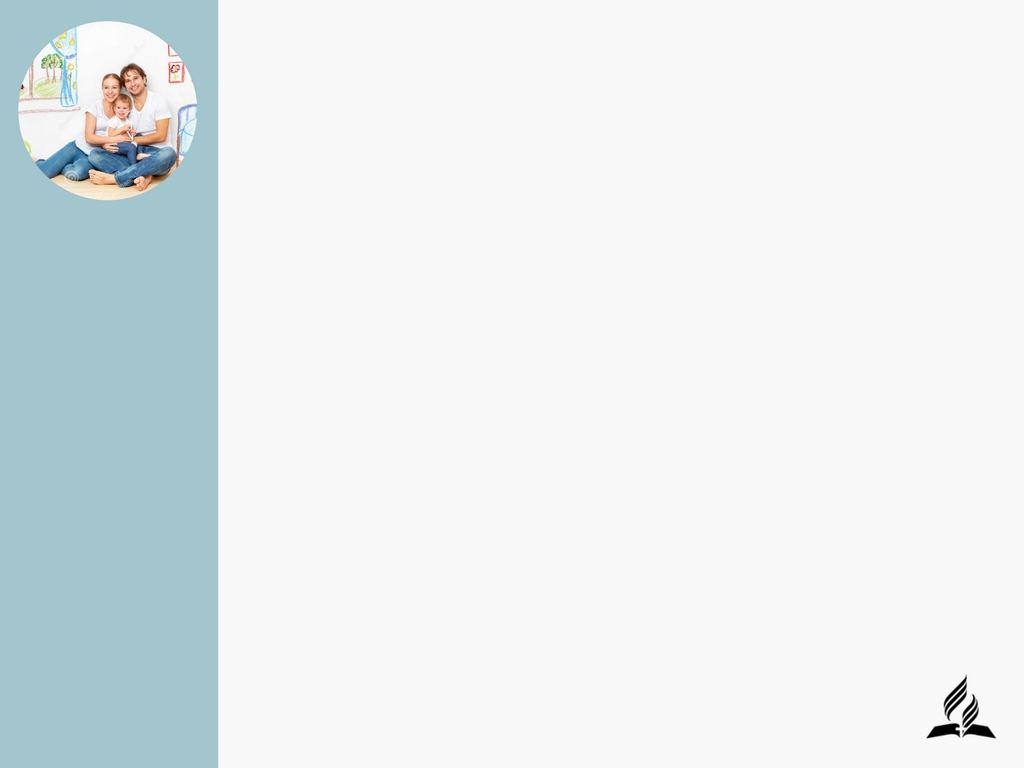 QUANTO PORCENTO DO SEU AMOR É DESTINADO A CADA ITEM ABAIXO:
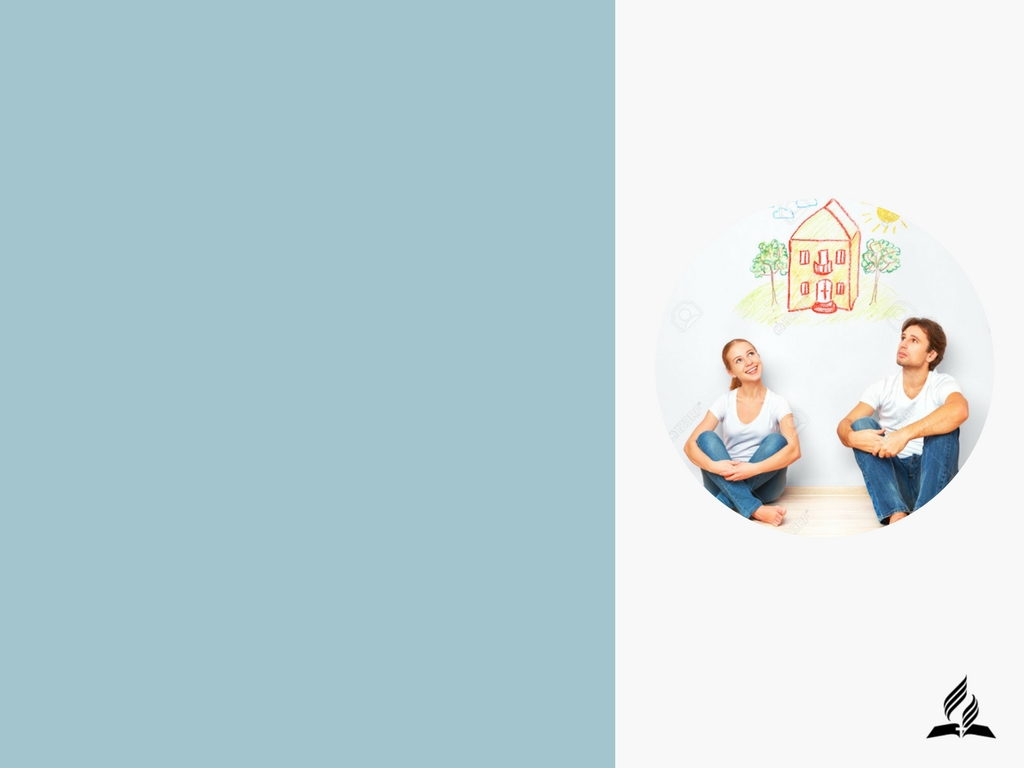 Deus não pode ser um item do orçamento! Ele é o motivo de eu ter recurso! Quando precisamos de trabalho quem nos abre a porta?Quem nos dá saúde para cumprir as obrigações profissionais?
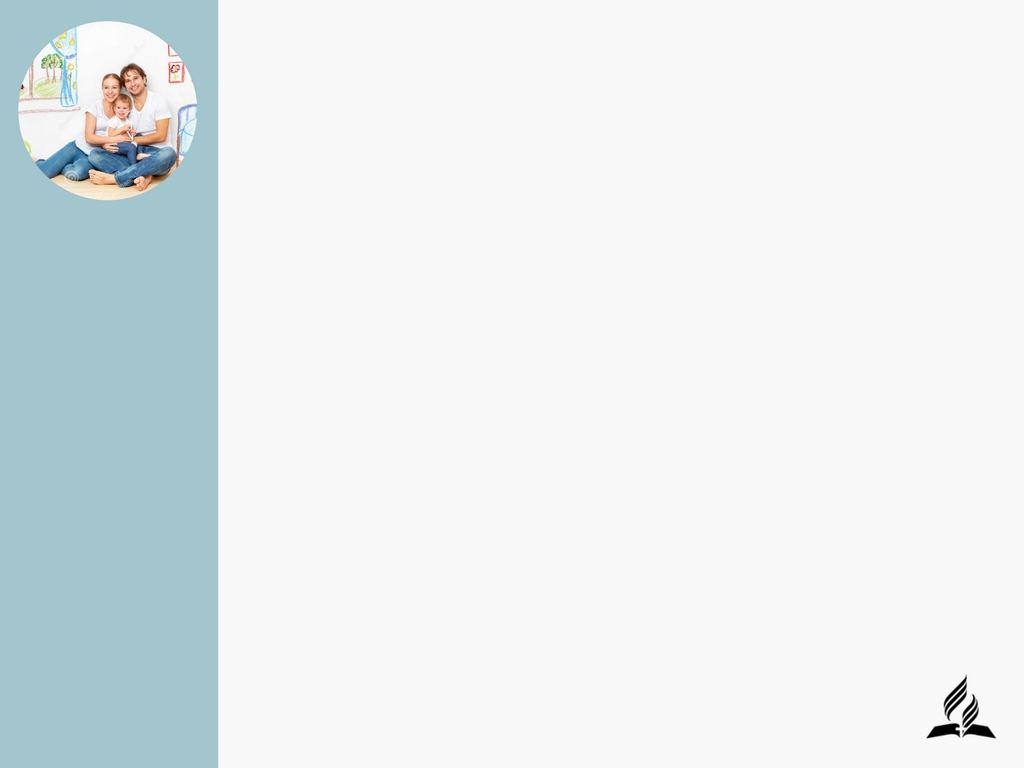 SUAS RENDAS SÃO FRUTOS DO SEU TRABALHO OU DO AMOR DE DEUS?
FAÇA UMA SIMILAÇÃO DA SUA RENDA MENSAL EM PORCENTAGEM:
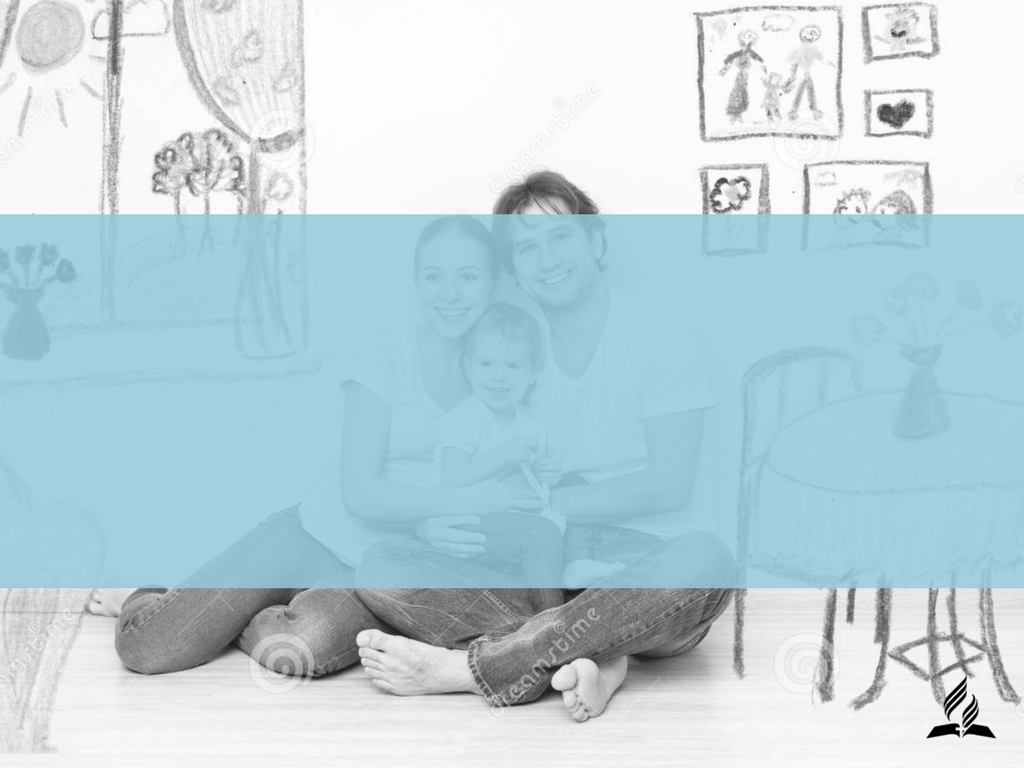 Lembre-se que quando o assunto é dinheiro e família o melhor é pedir sabedoria a Deus!

LEIA 
MATEUS 6:21
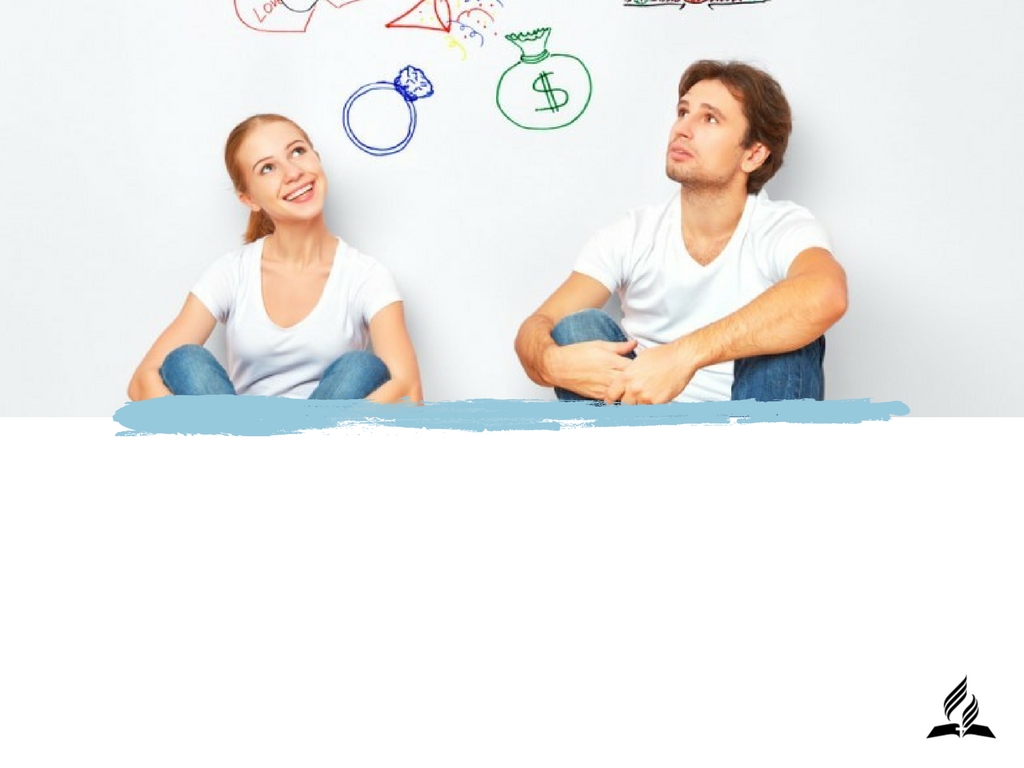 CREIA
Deus é quem dá o sustento para sua família!

Deus te ajuda a administrar as finanças da família solicitando 10% (dízimo) para que ELE invista na pregação do evangelho para a salvação de outras famílias!

Os 90% de suas rendas devem ser usados com aquilo que Deus sabe que é para o bem da sua família, incluindo o ato de ofertar.
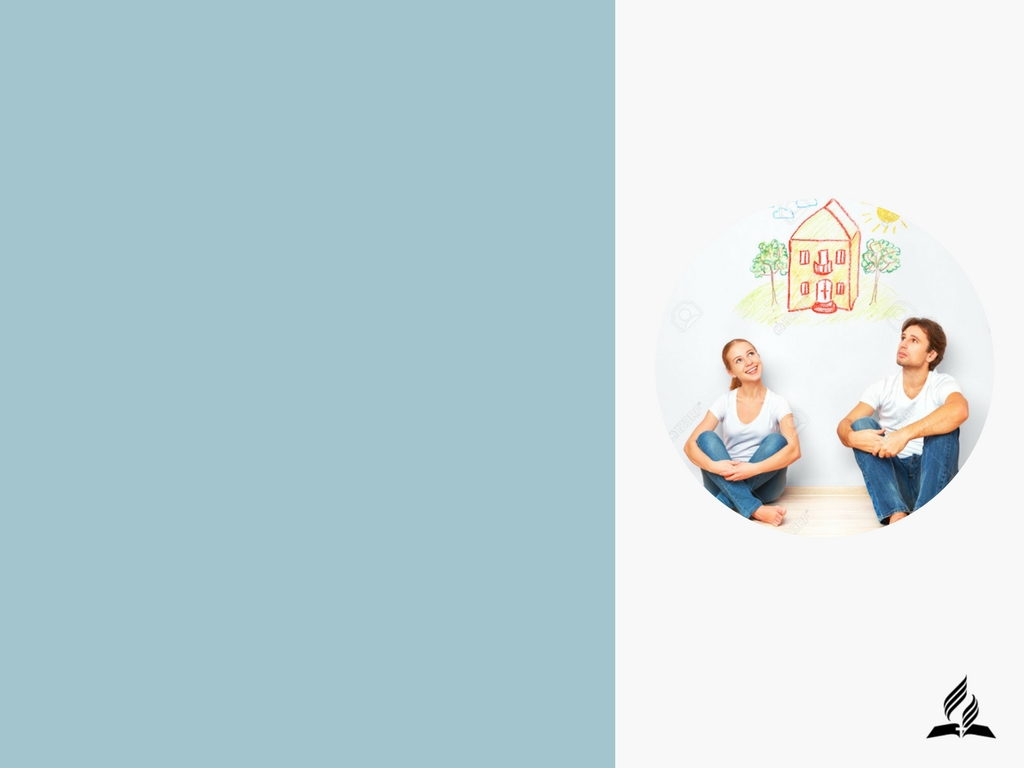 RESUMO
MARQUE V OU F 

 EU ENTREGO O QUANTO EU QUISER DE DÍZIMO.

SE EU DEVOLVO O DÍZIMO ESTOU LIBERADO DE SER OFERTANTE.

 NÃO DIZIMAR E NÃO OFERTAR É CONSIDERADO POR DEUS COMO ROUBO.
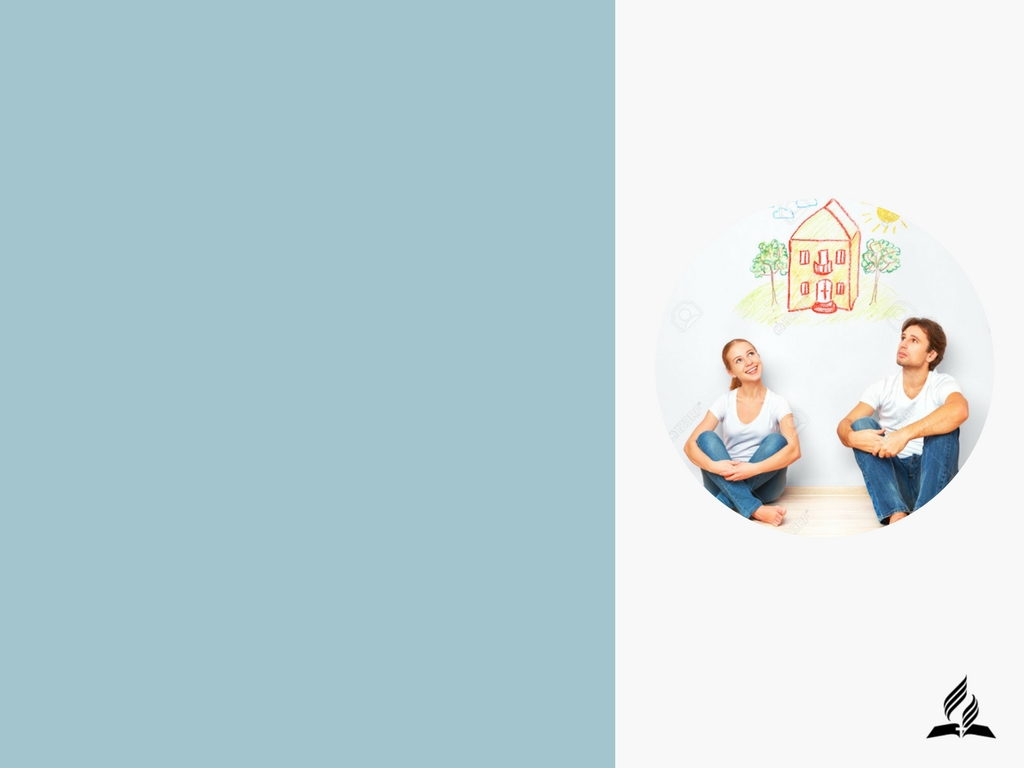 RESUMO
MARQUE V OU F 

NINGUÉM FICA MAIS POBRE POR SER FIEL A DEUS.

O USO QUE FAÇO DO DINHEIRO NÃO AFETA A FELICIDADE DA MINHA FAMÍLIA.
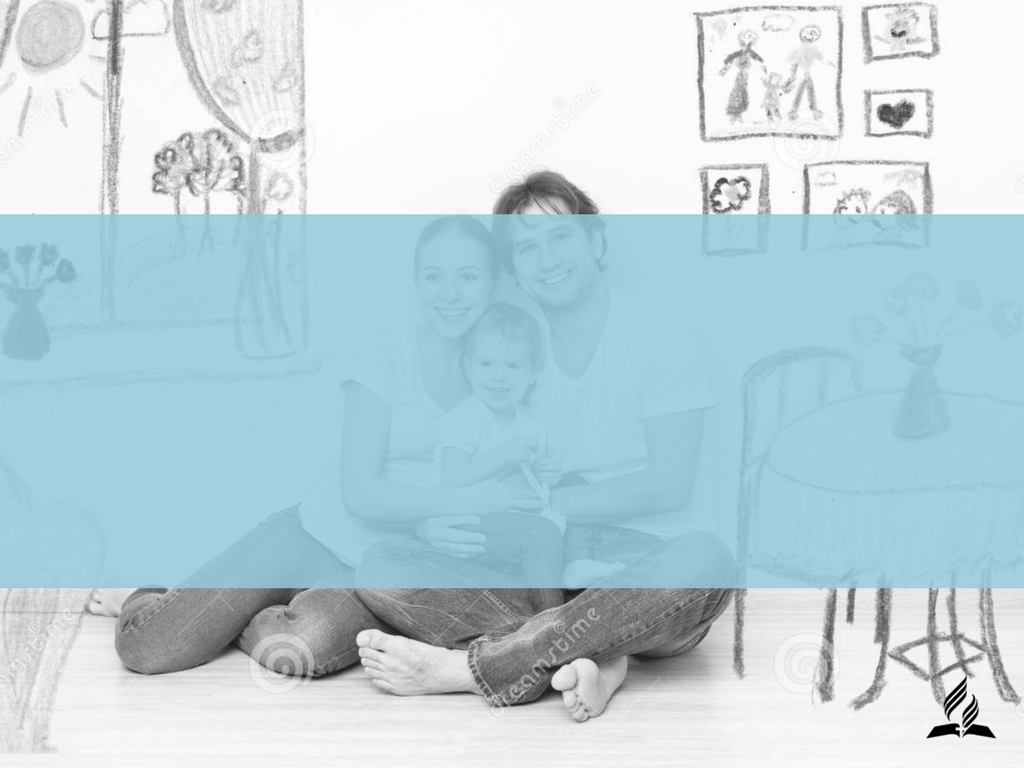 DESAFIO
USAREI MEU DINHEIRO PARA A ALEGRIA DE DEUS. INCLUSIVE, SEREI UM DIZIMISTA FIEL E OFERTAREI AO SENHOR COMO GRATIDÃO E RECONHECIMENTO PELO SUSTENTO QUE ELE OFERECE A MINHA FAMILIA.
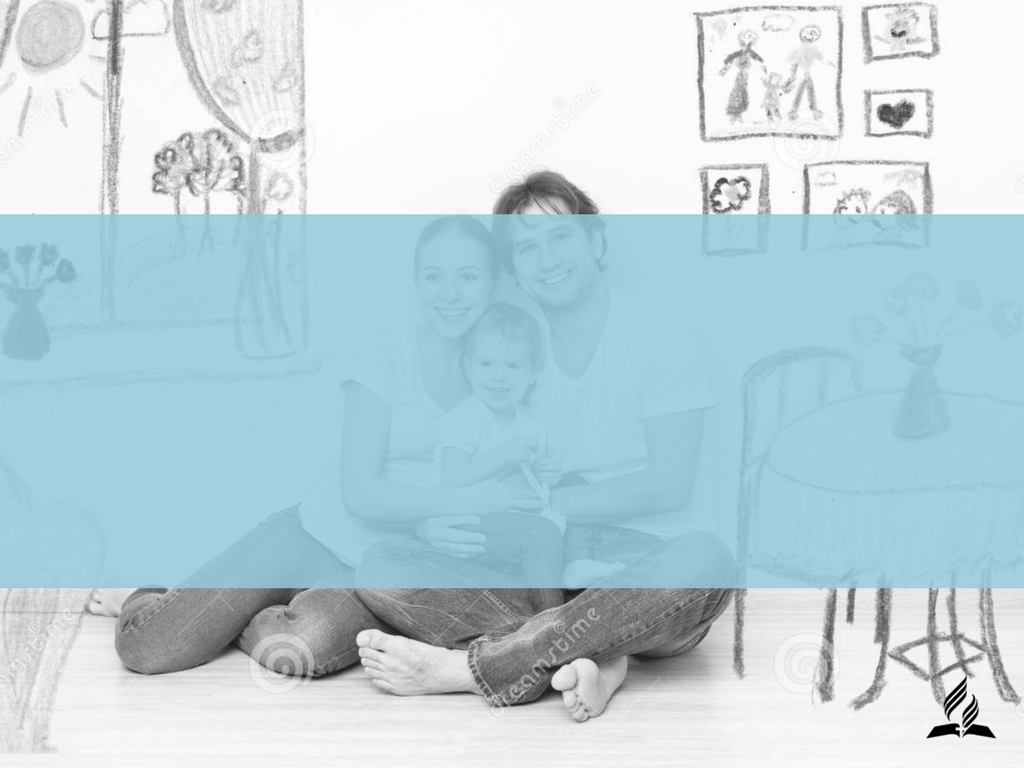 PRÓXIMO ESTUDO
SUA SAÚDE ESTÁ 100%? 

O QUE DEUS E A CIÊNCIA NOS ENSINAM A FAZER PARA TERMOS VIDA LONGA?
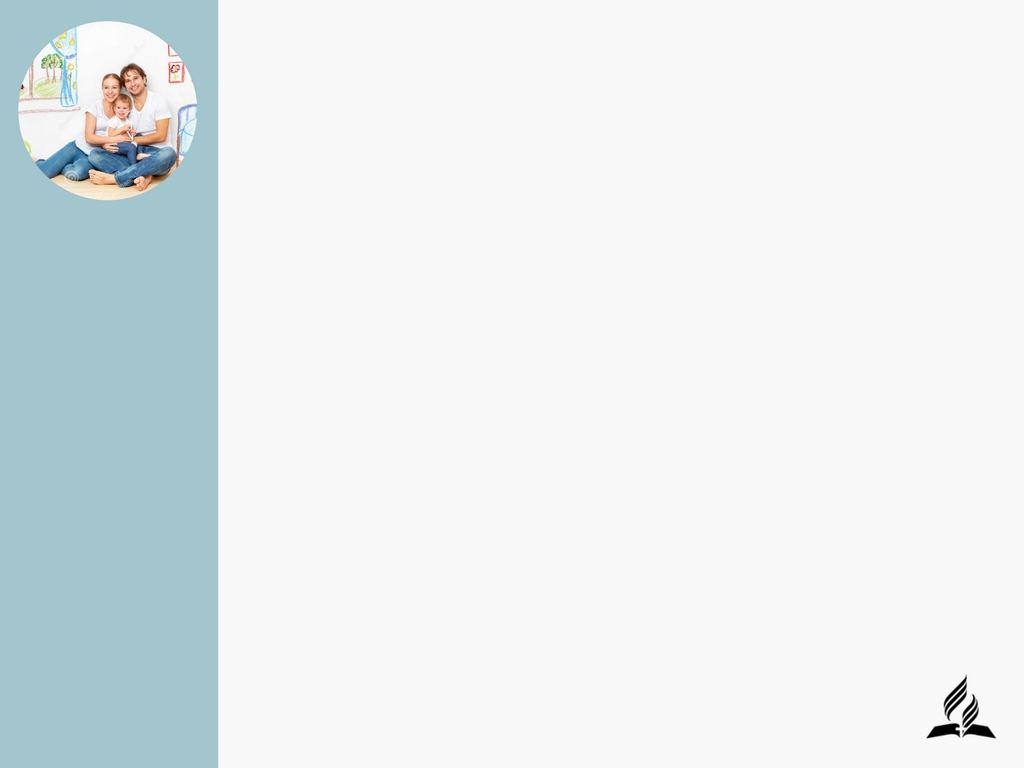 DESEJAMOS QUE DEUS DÊ UM NOVO TEMPO PARA A SUA FAMÍLIA!
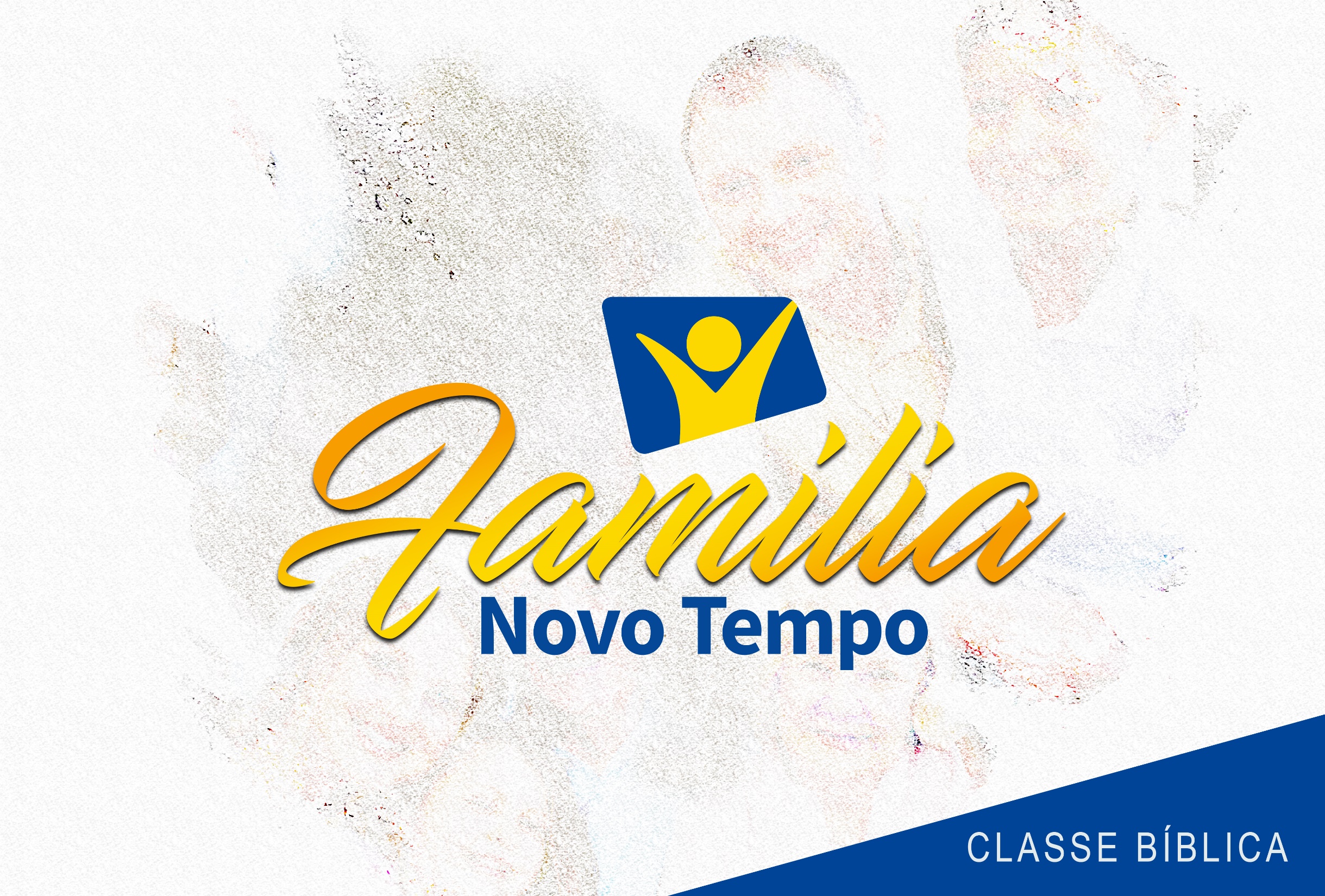